國立澎湖科技大學觀休系○○○學年度專題發表
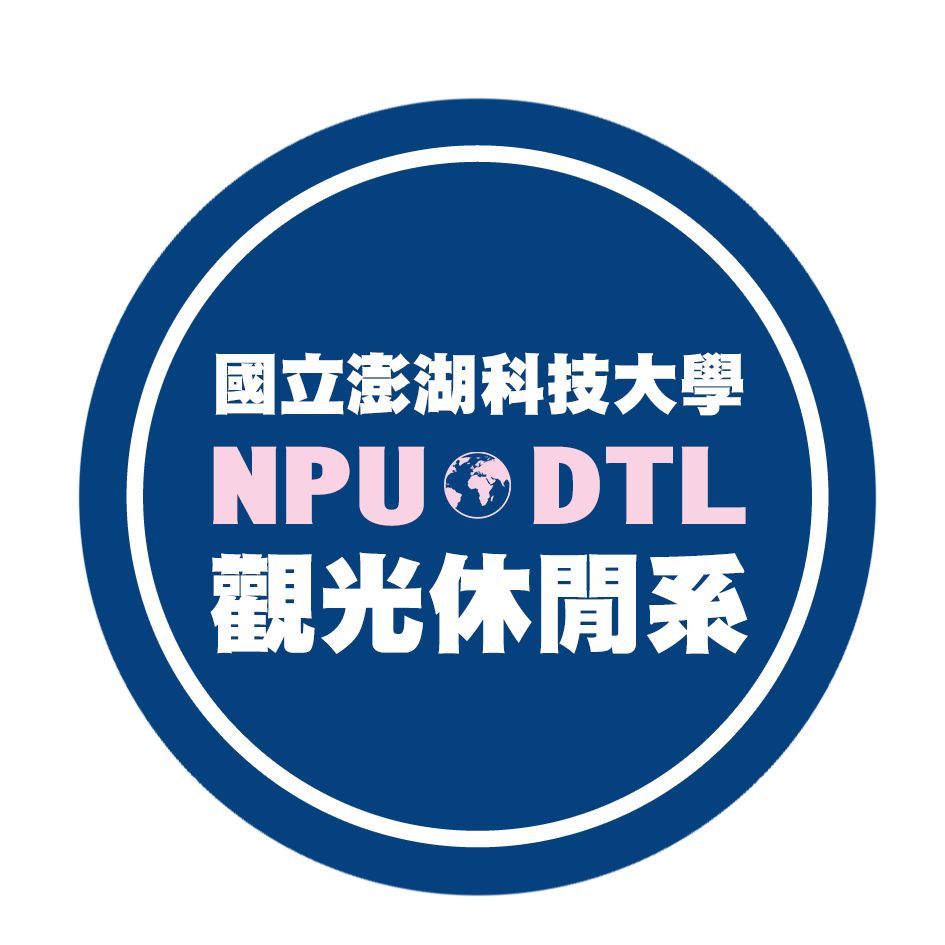 海報範例 A1尺寸(594mm×841mm)
[Speaker Notes: A1 594×841]